Армысың Әз-Наурыз апталығы
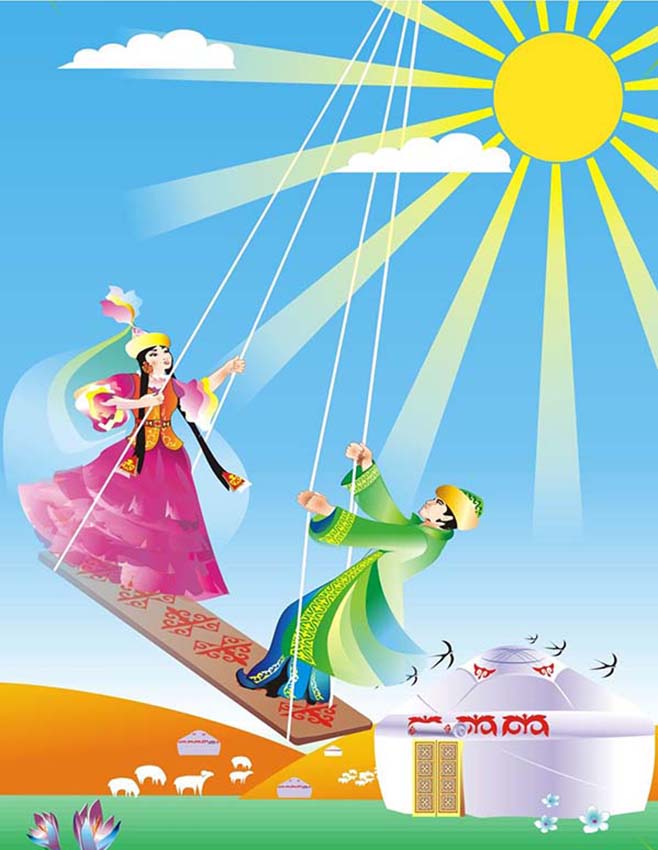 Апталықтың мақсаты: -Оқушыларға Ұлыстың ұлы күні Наурыз мерекесін насихаттау;-Қазақтың салт-дәстүрлері, әдет-ғұрыптары туралы түсінігін кеңейту;-Ұмыт болған дәстүрлерді жаңғырту;-Оқушылардың патриоттық сезімдерін ояту;-Қазақ тіліне деген сүйіспеншілігін молайту;-Үлкенге құрмет, кішіге ізет көрсетуді үйрету:-Туған жерге, елге махаббаттарын ояту:
1-күн: сынып бөлмелерін, дәліздерді ұлттық нақышта безеңдіру
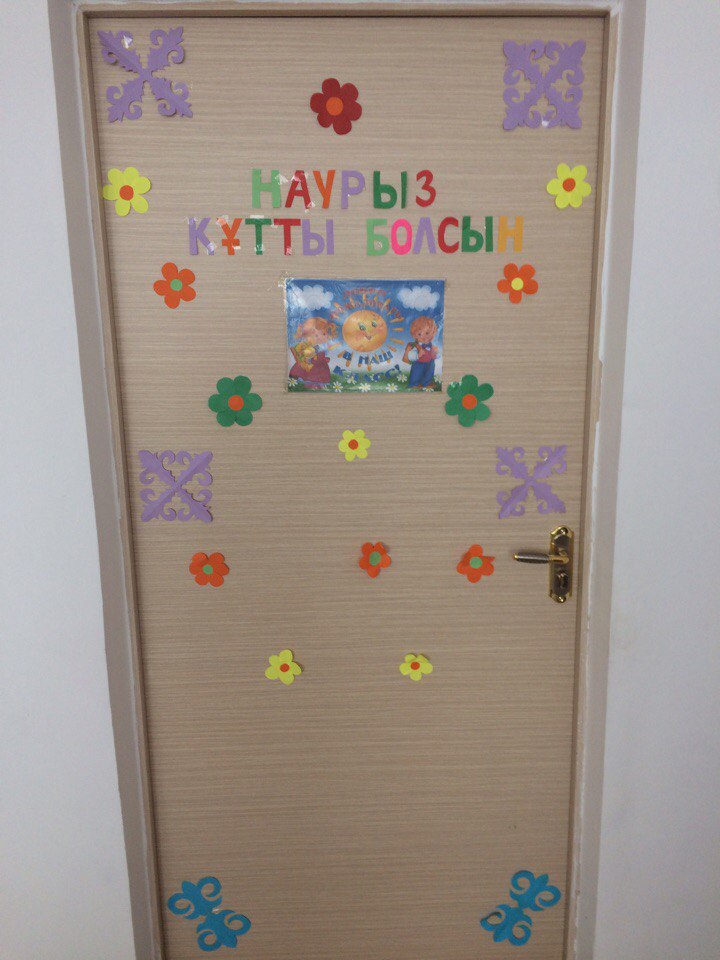 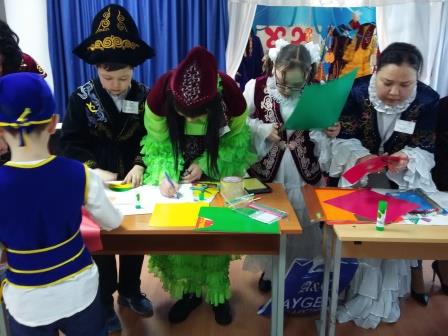 1-күннен – 7 күнге дейін мұғалімдер мен оқушылардың киімі қазақи ұлттық нақышта болуы
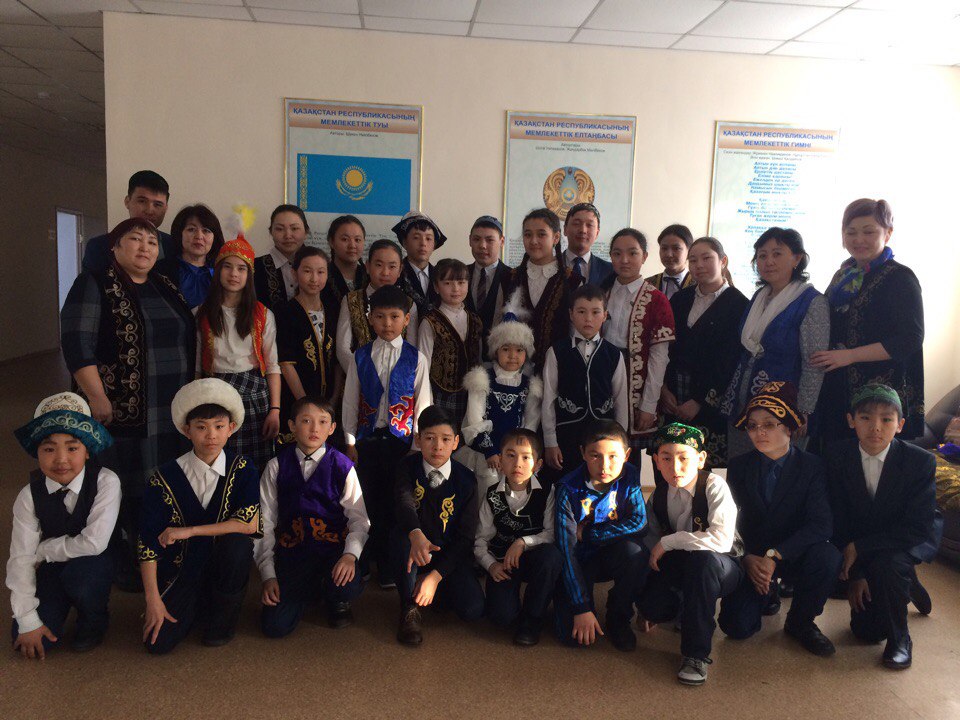 Қазақша киім үлгісі
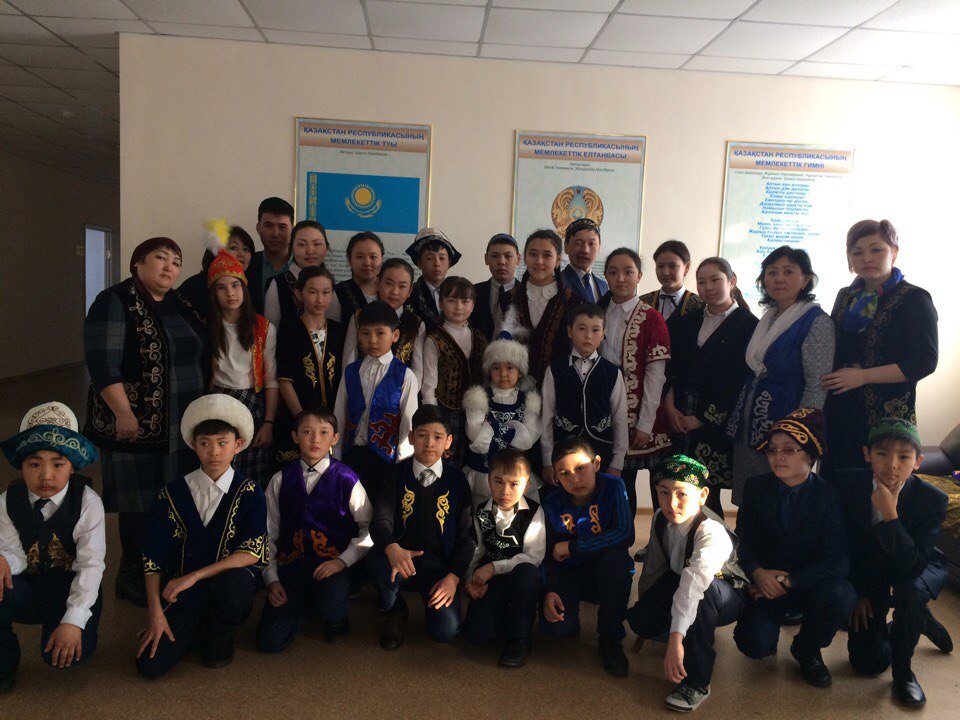 Күнделікті өткізілген “қара жорға” биі
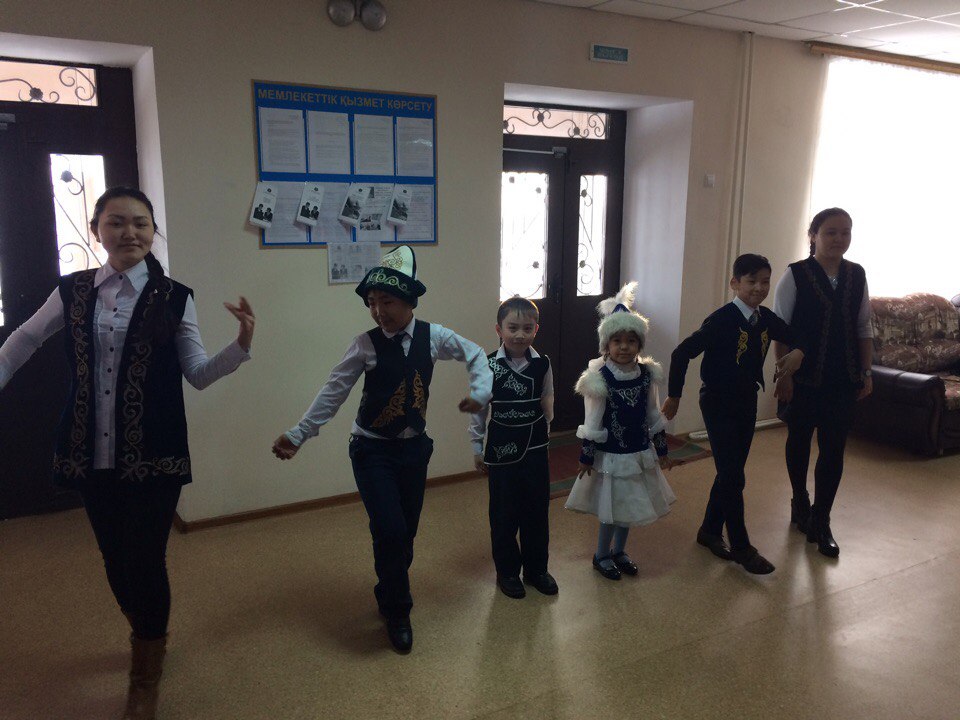 “Ұлы даланың дәстүрлері” атты мектепішілік сайыс
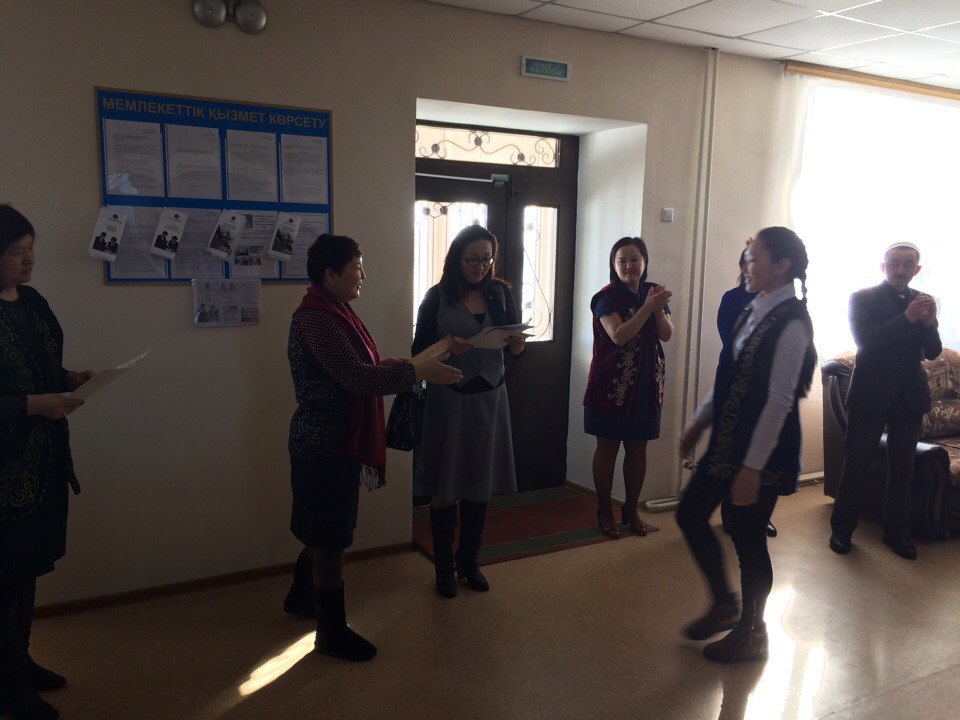 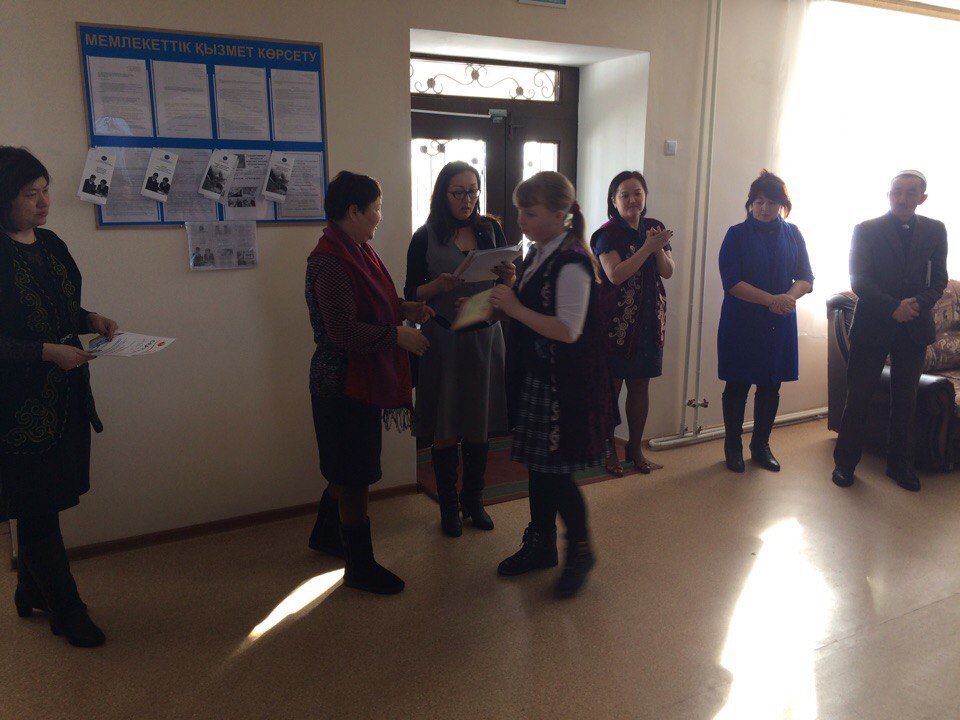 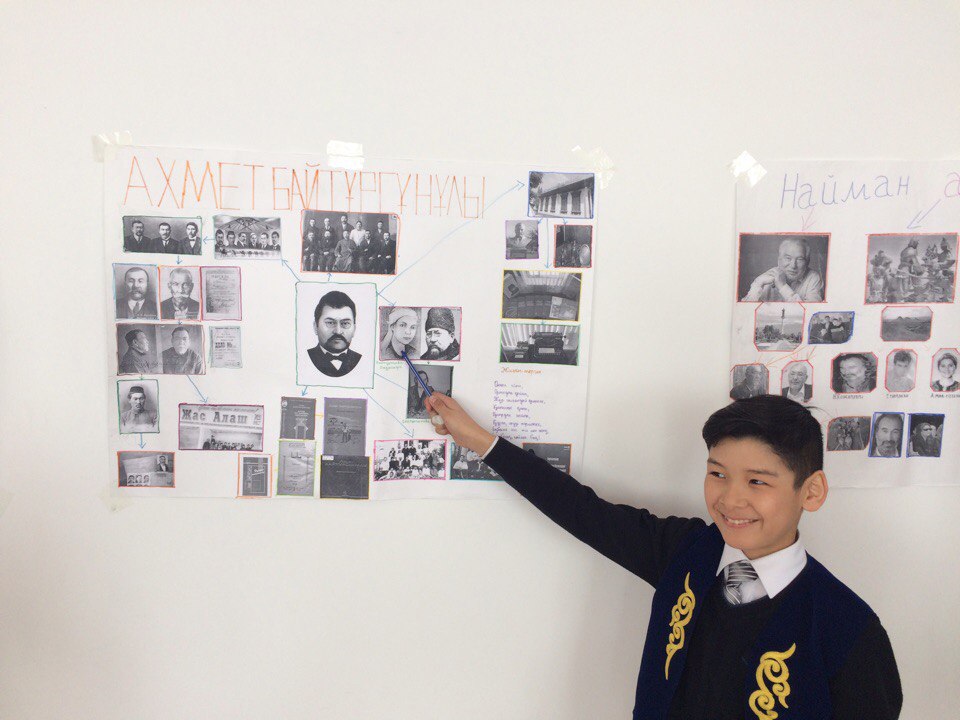 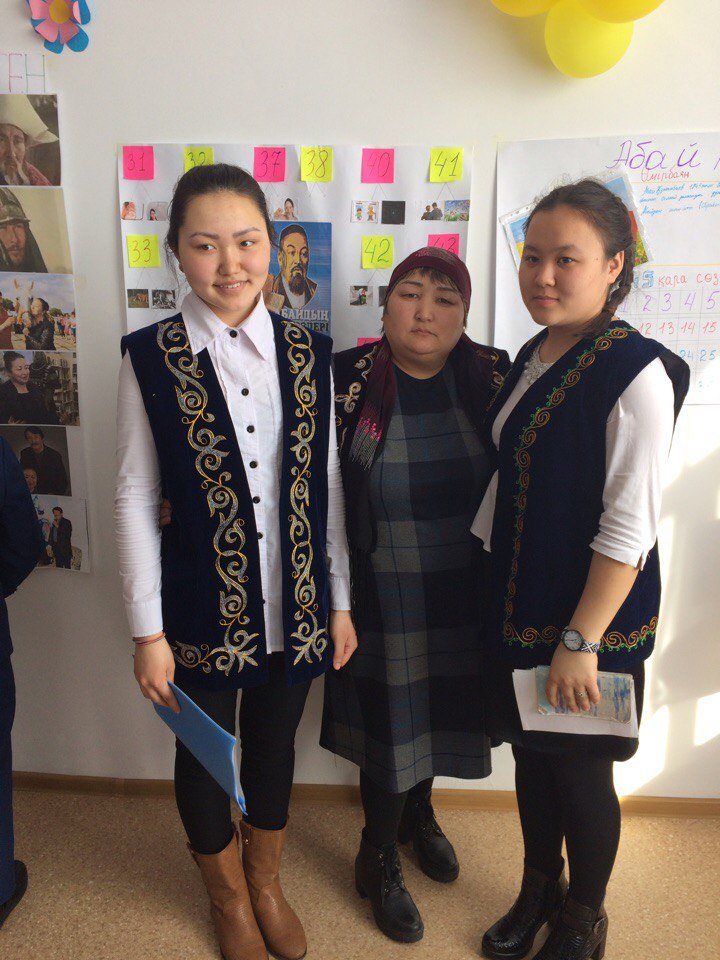 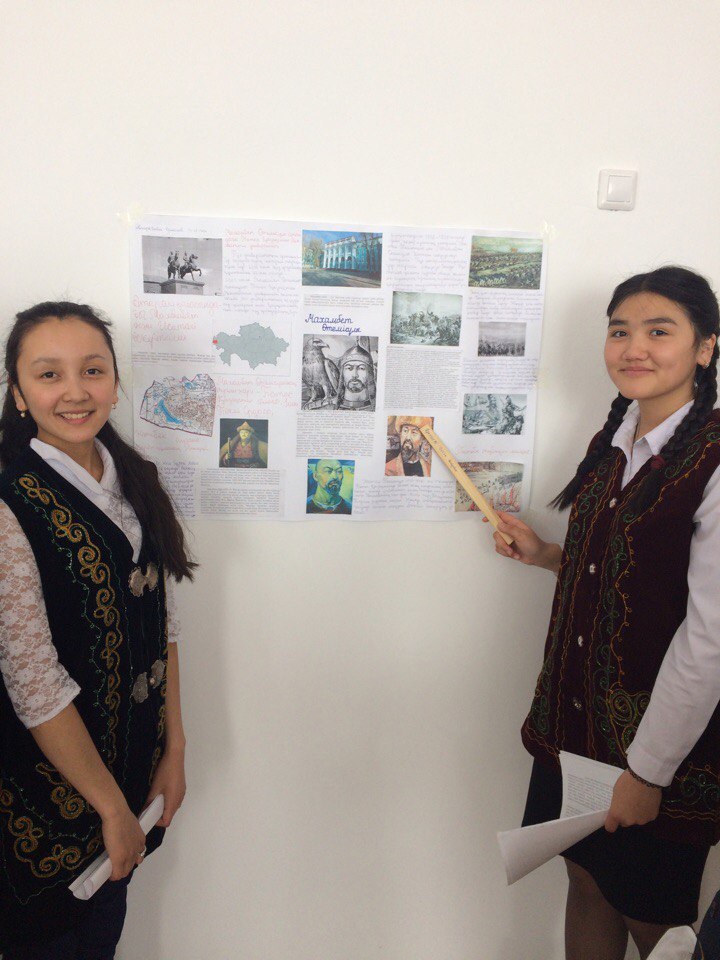 “Наурыз думан” атты қолөнер көрмесі
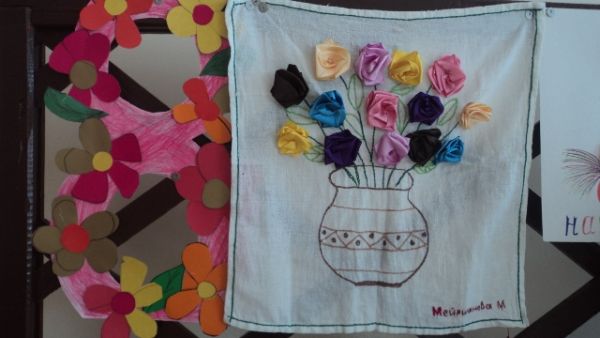 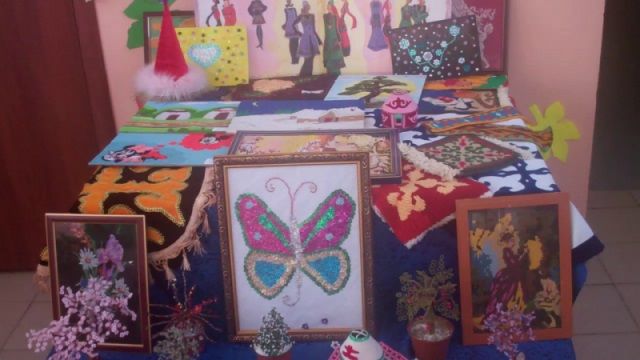 “Ұлыстың ұлы күні” кітап көрмесі
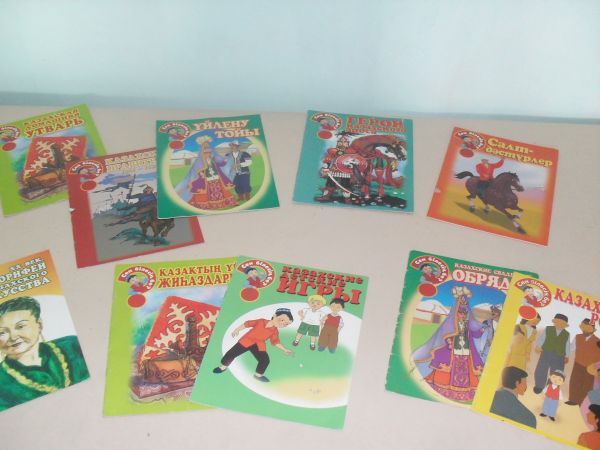 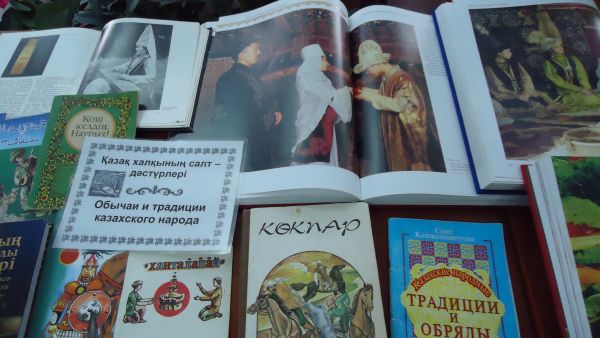 Бауырсақтар фестивалі
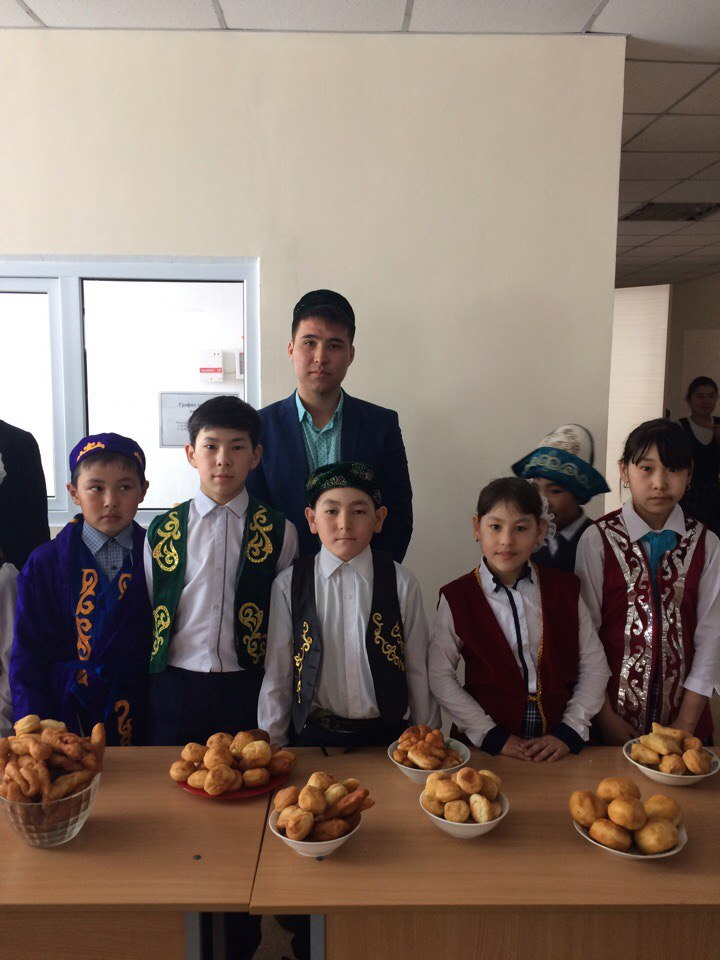 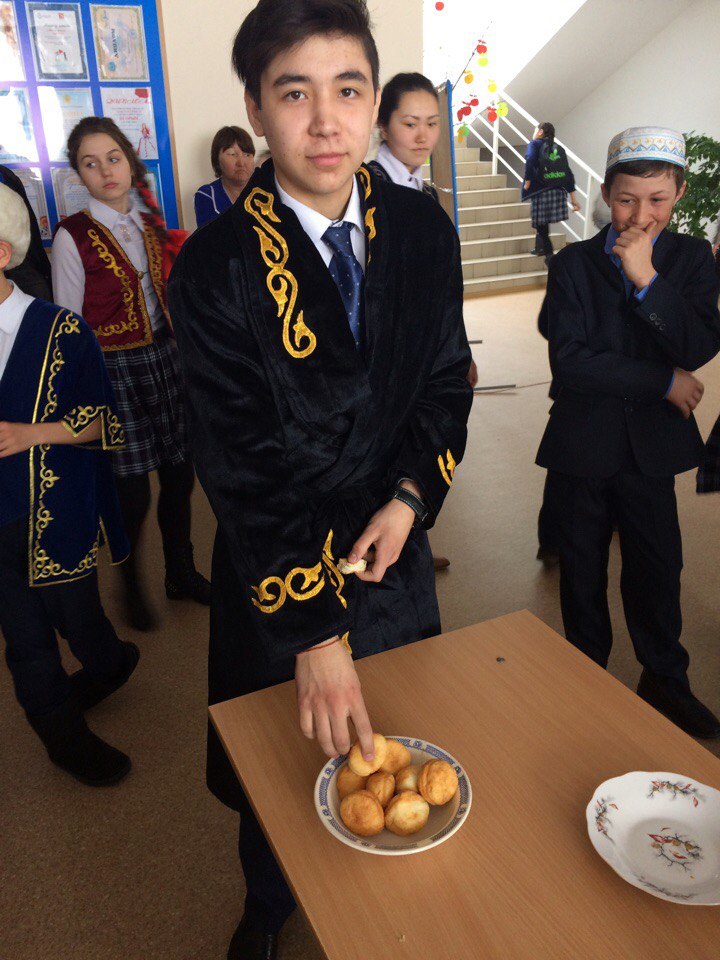 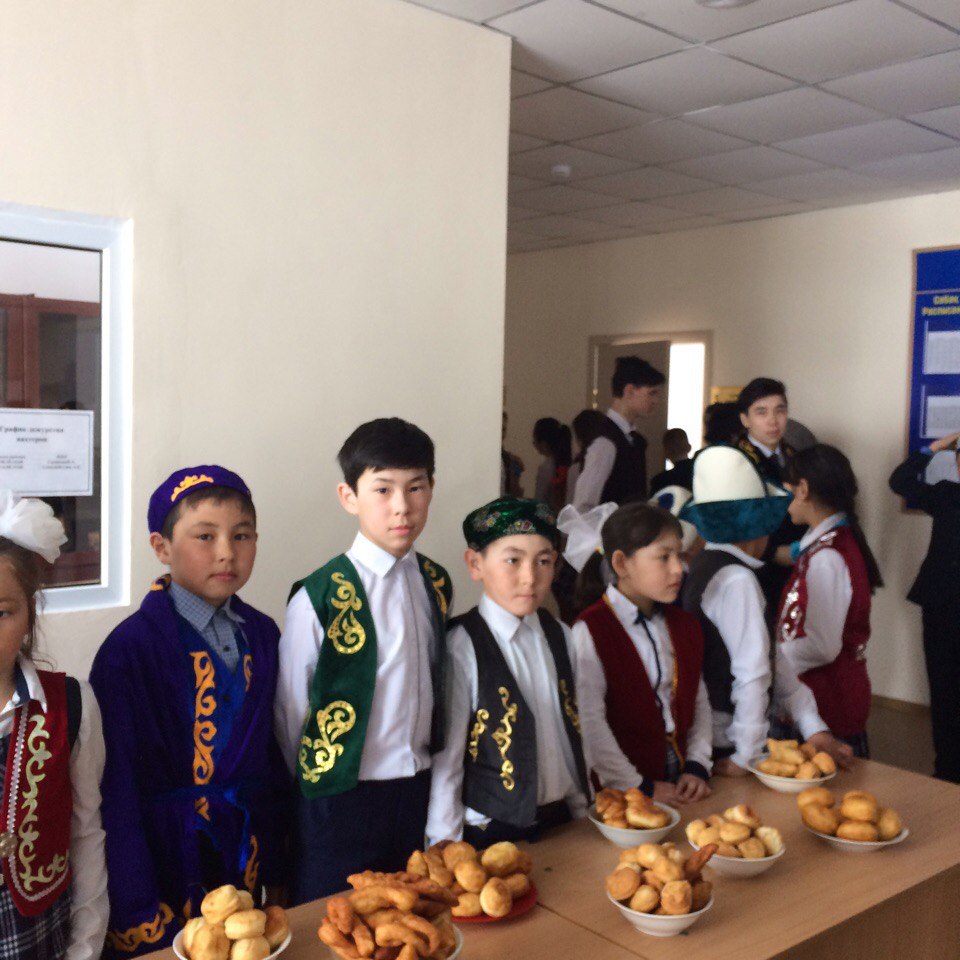 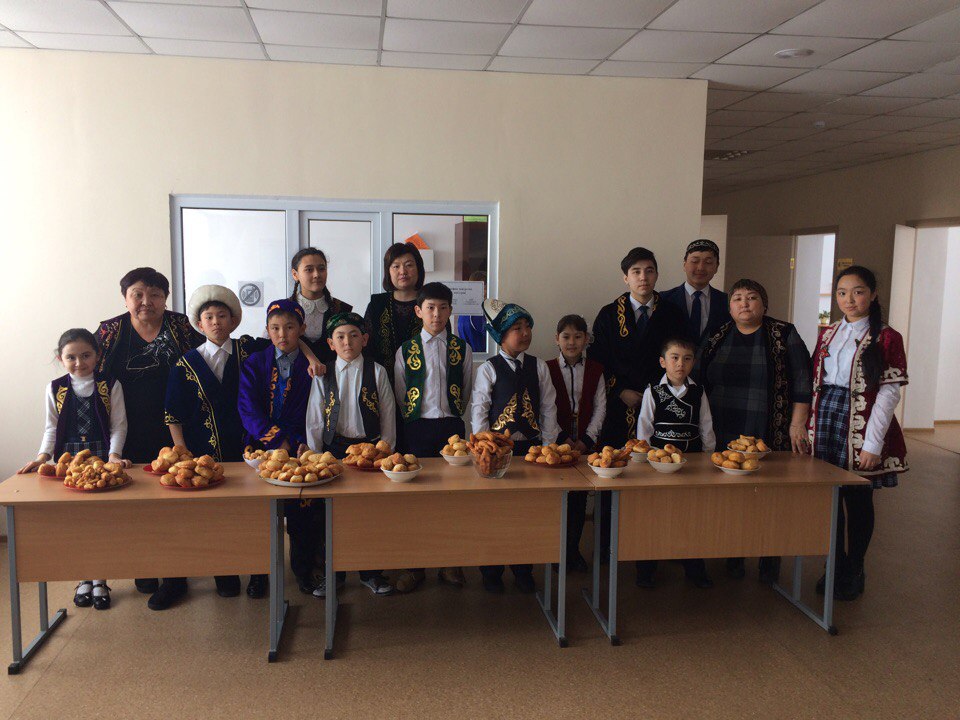 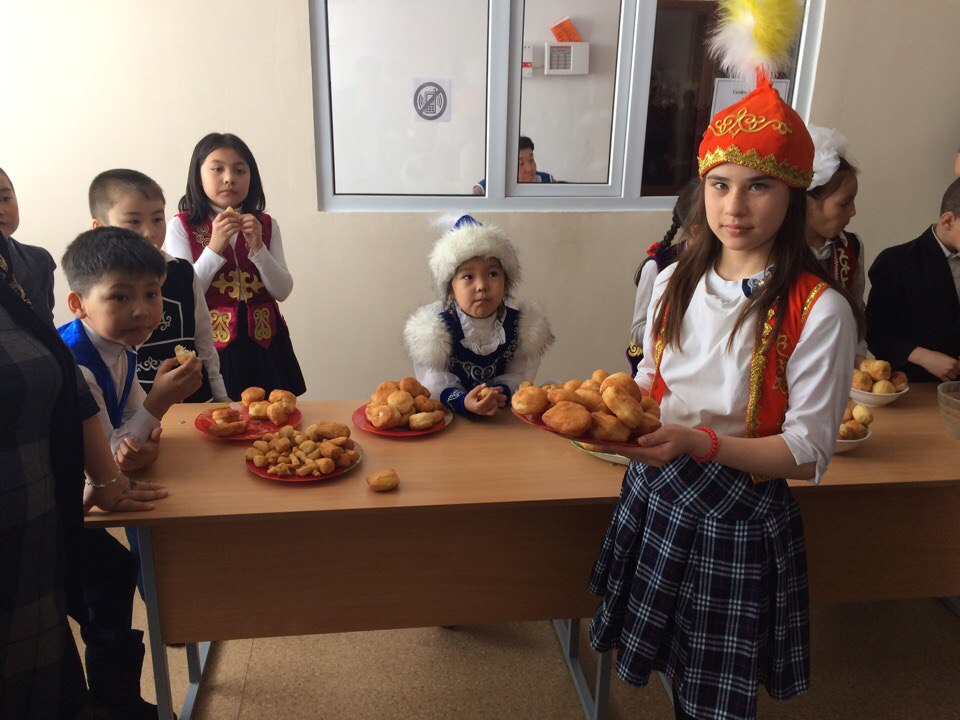 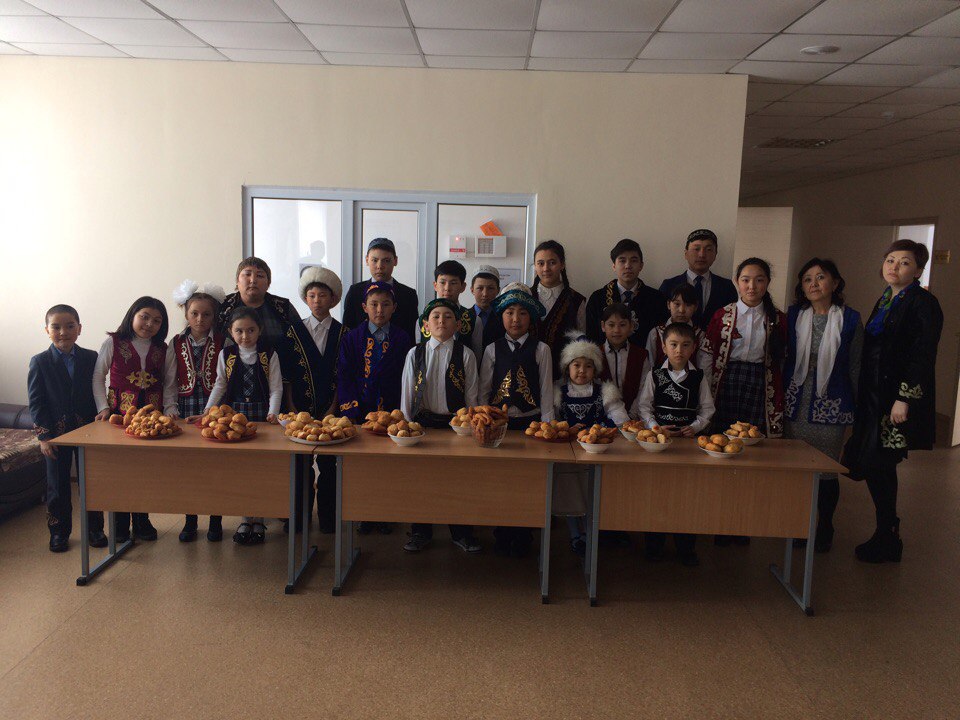 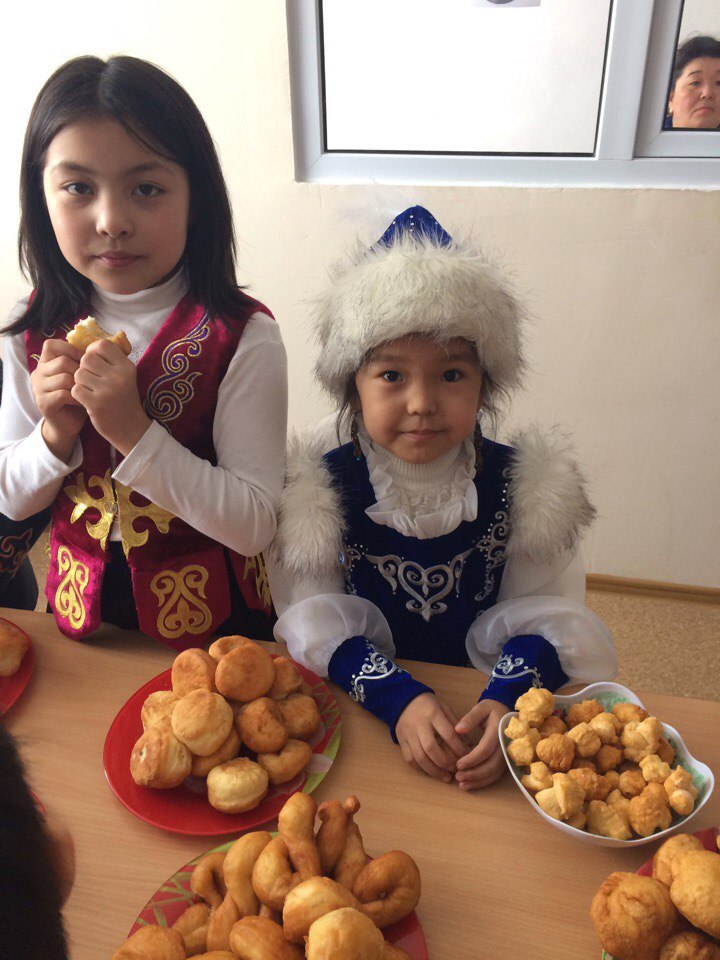 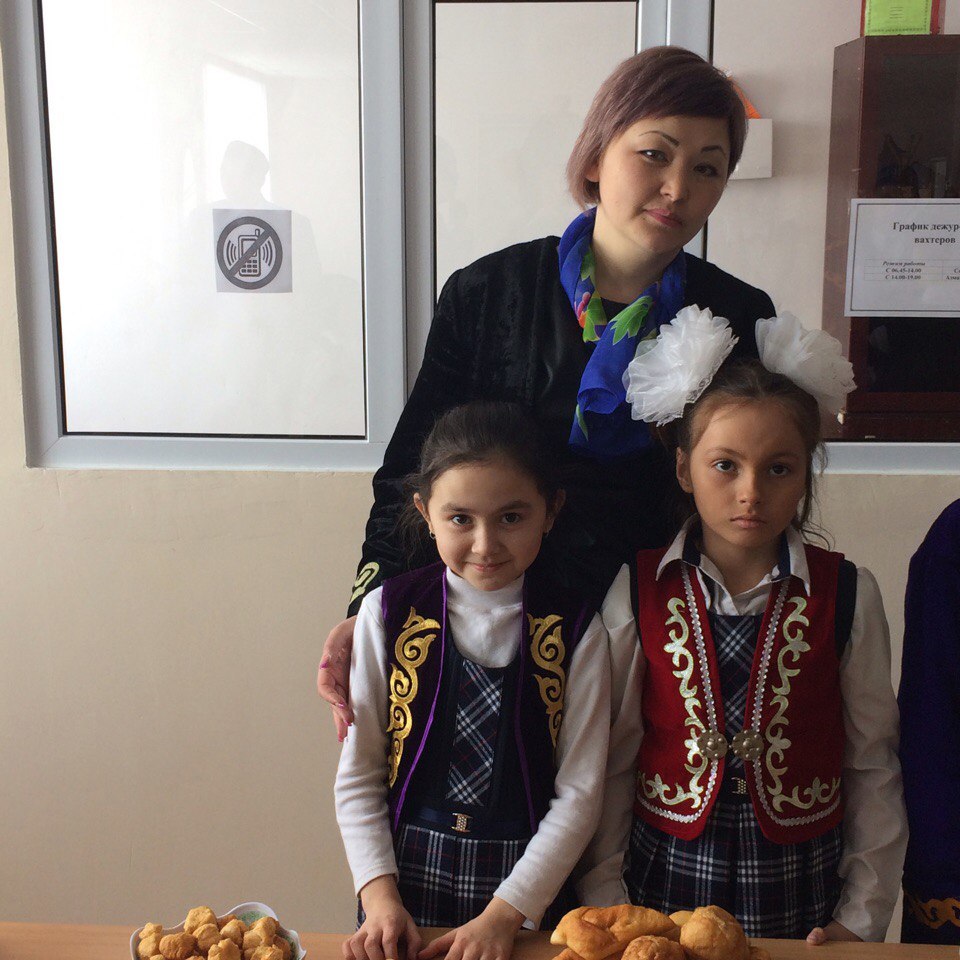 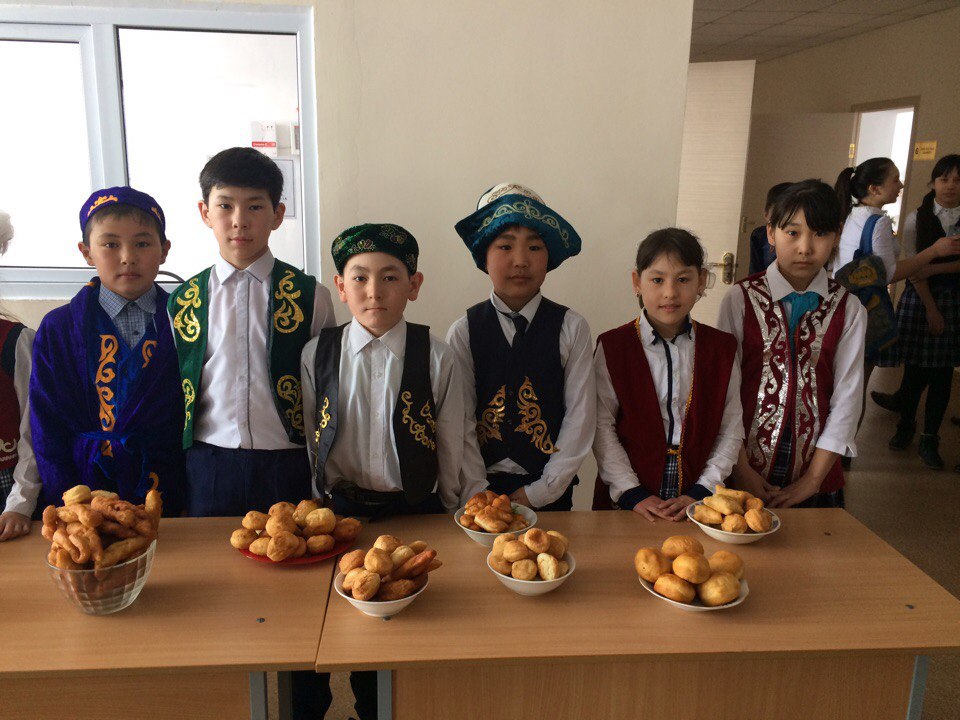 “Армысың Әз-Наурыз мерекелік кеші
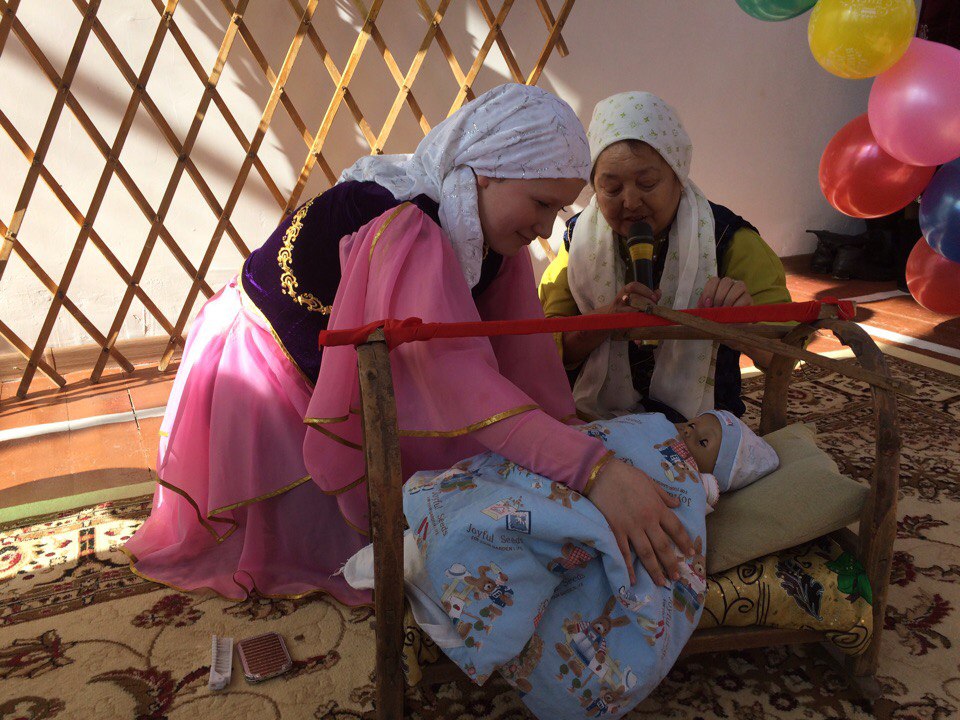 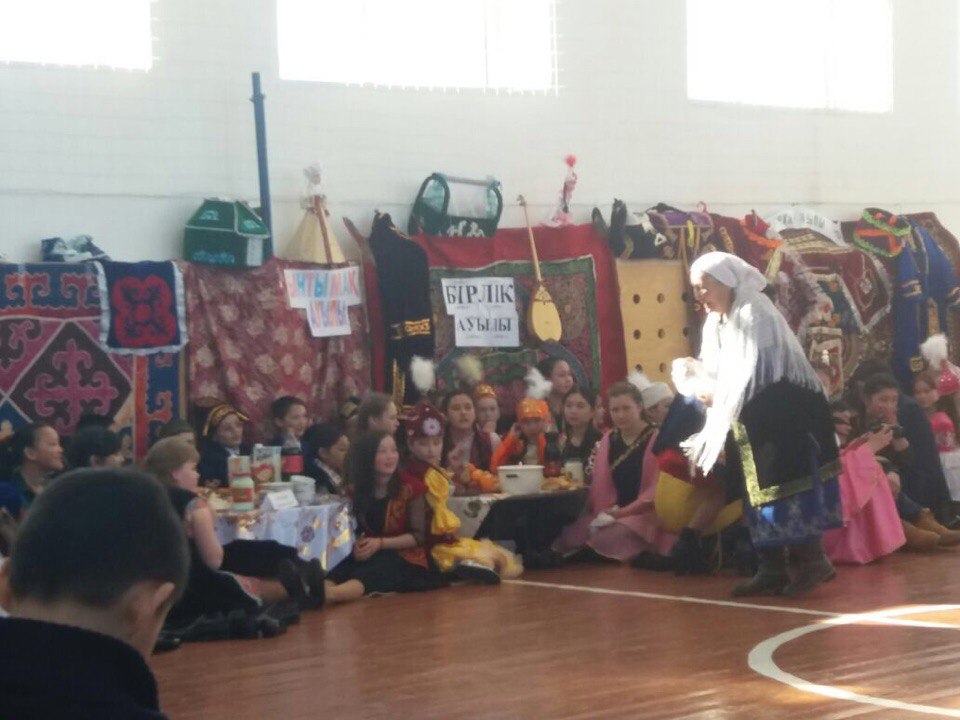 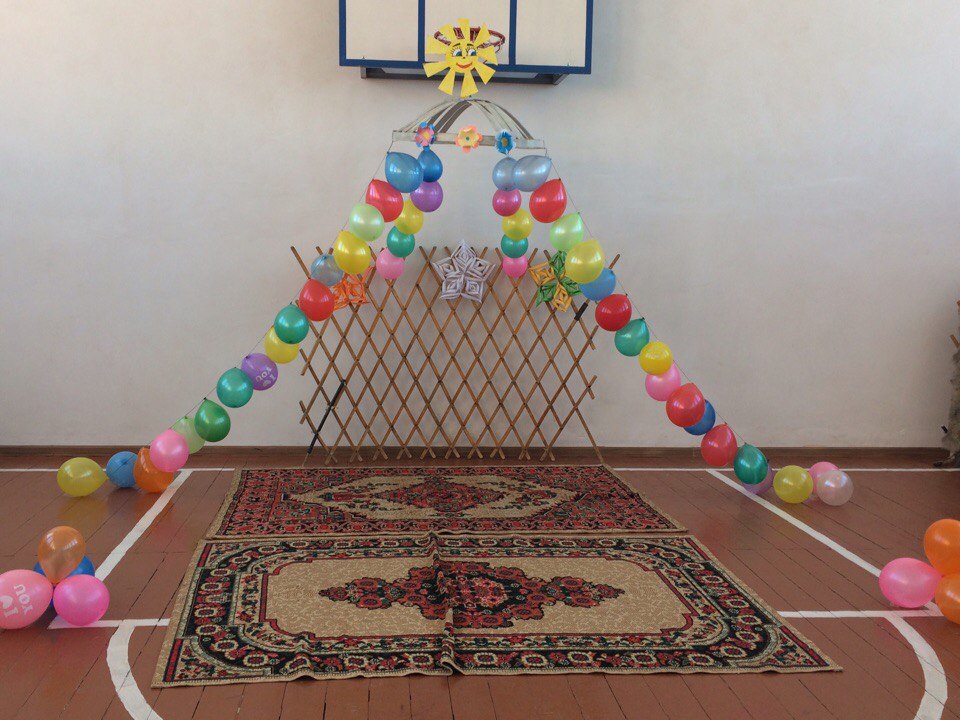 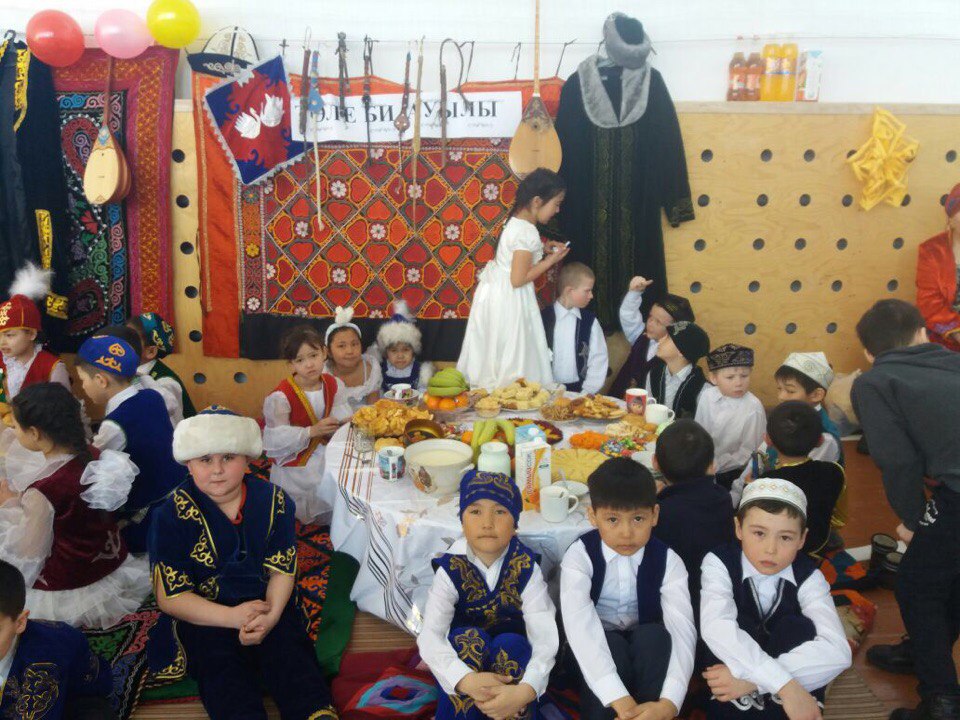 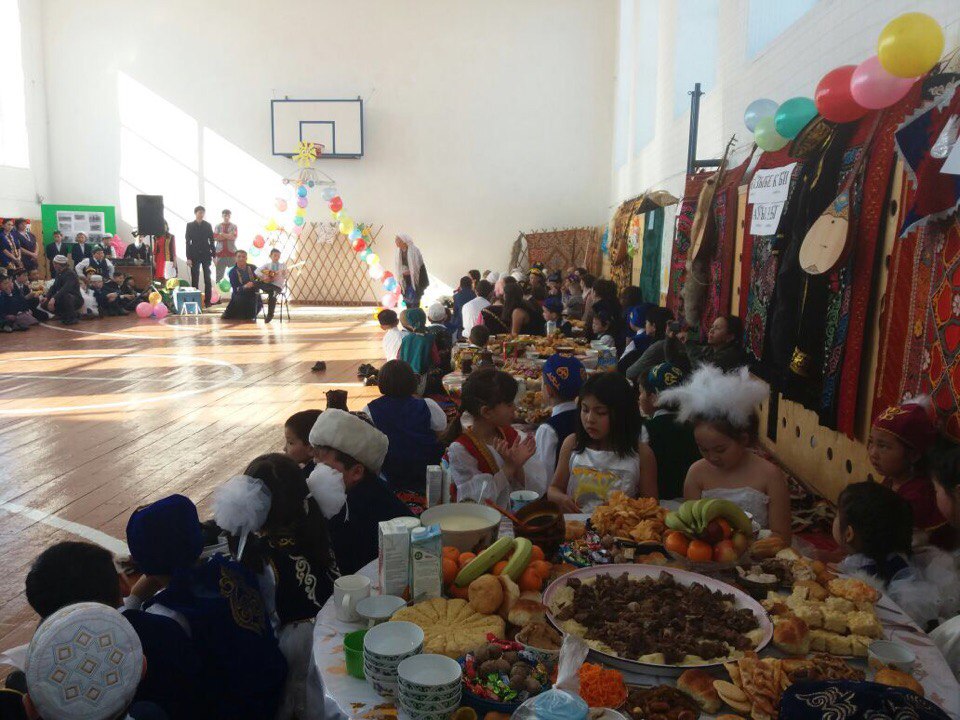 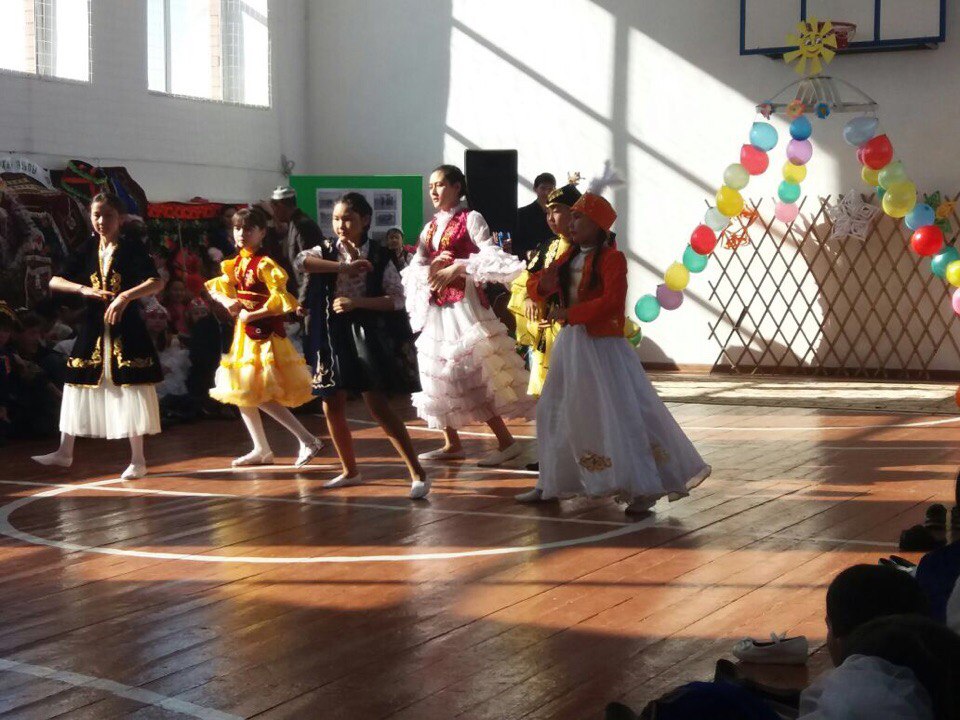 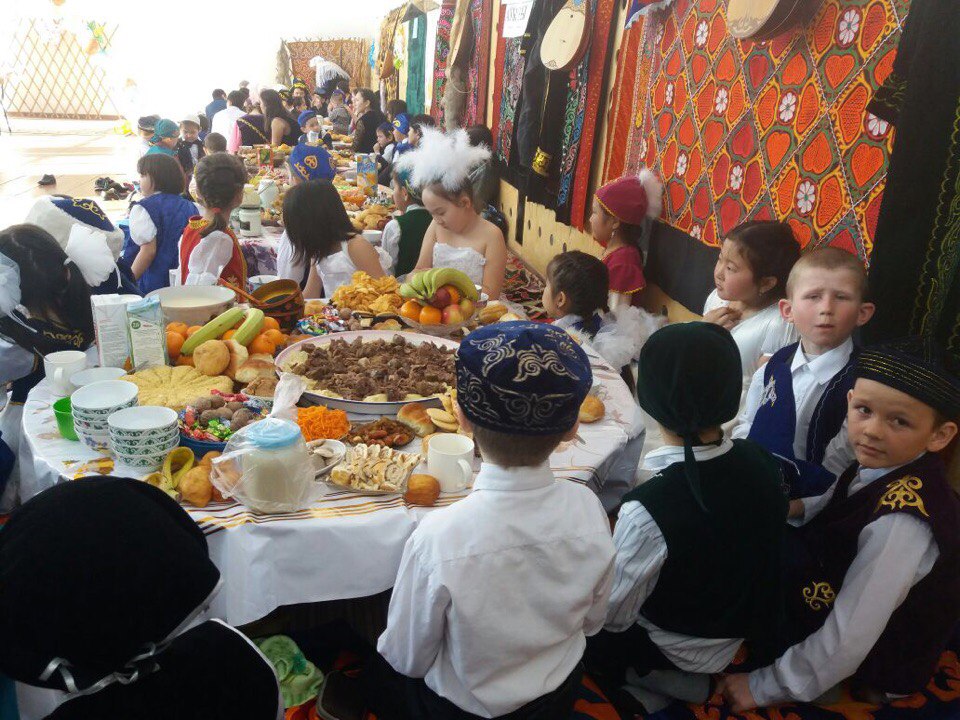 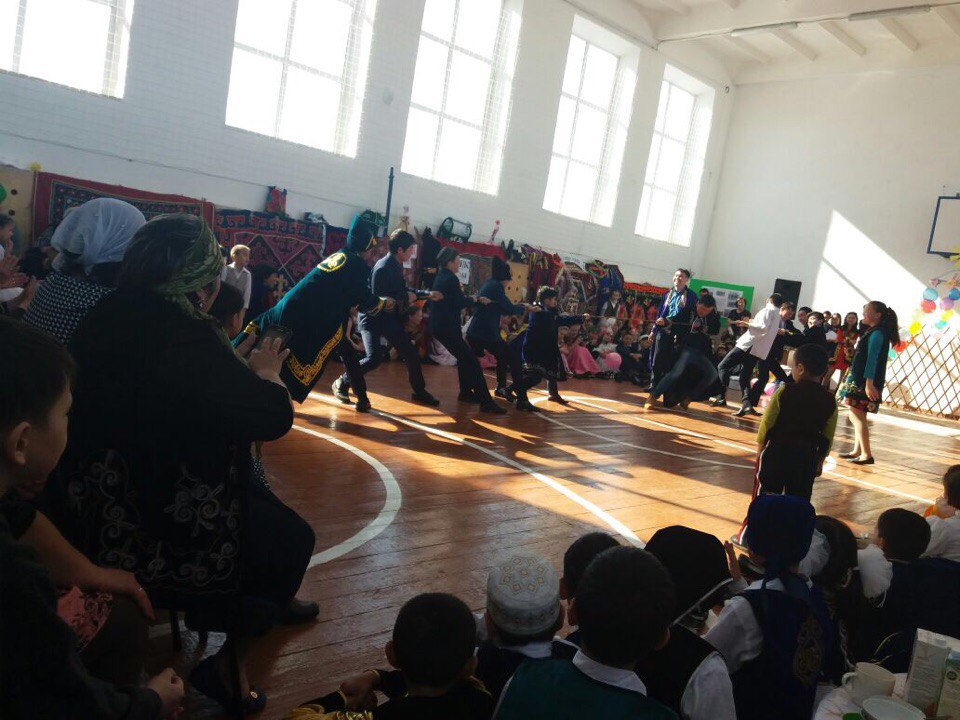 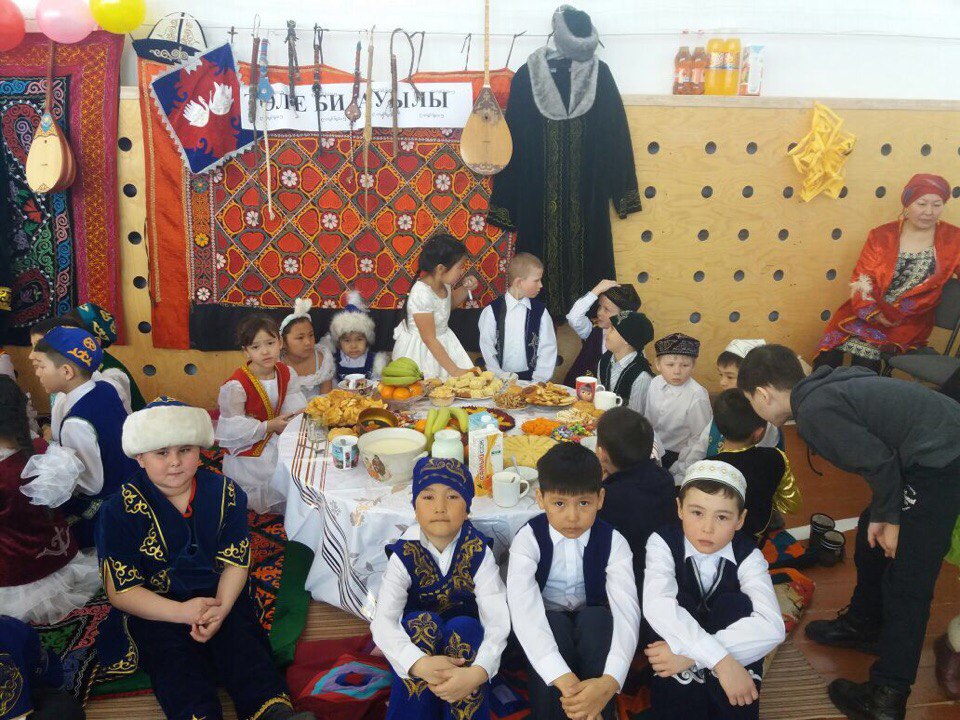 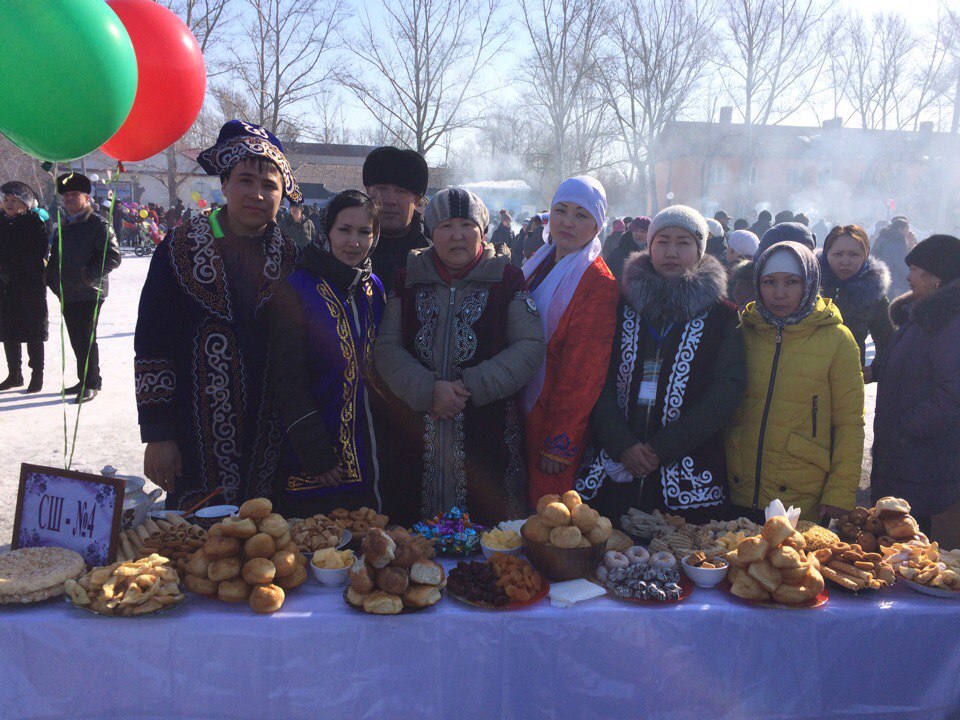 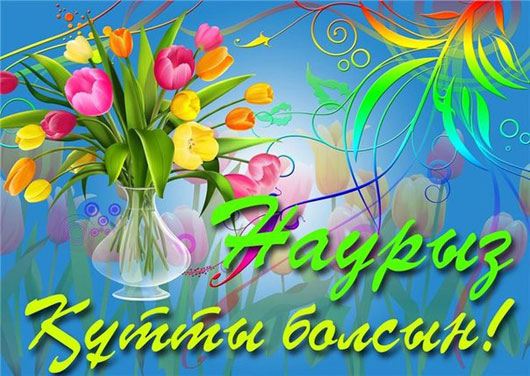